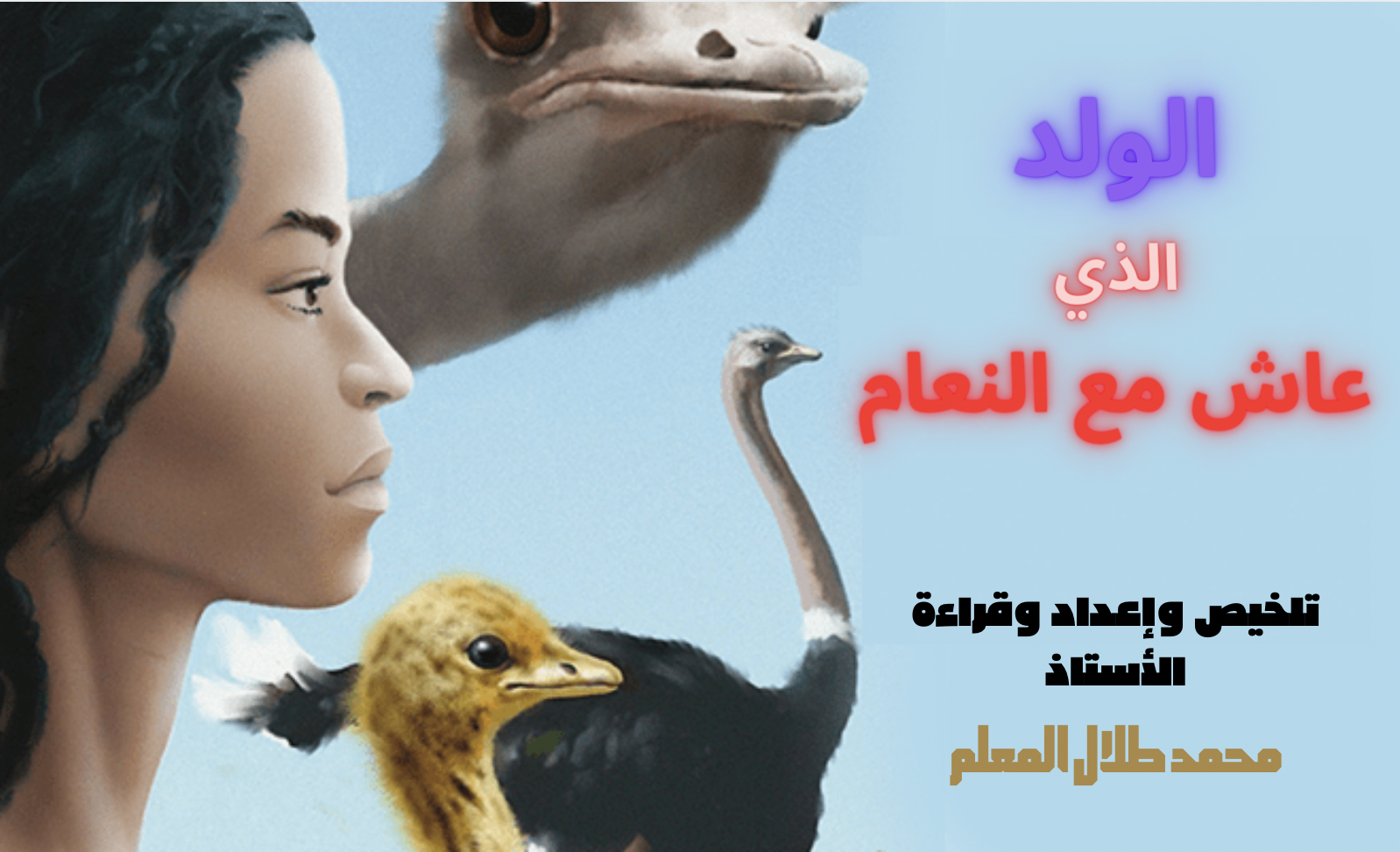 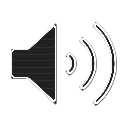 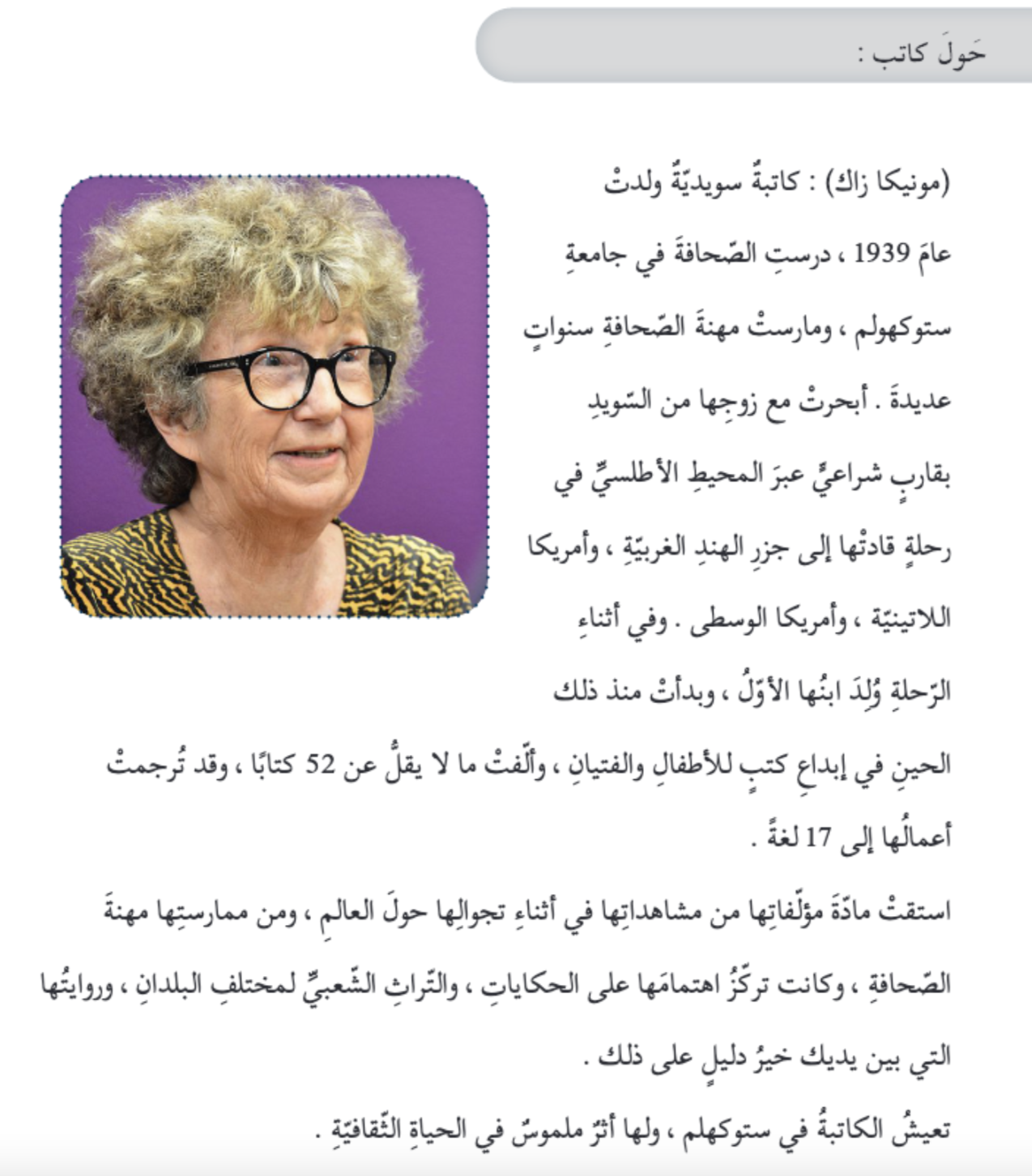 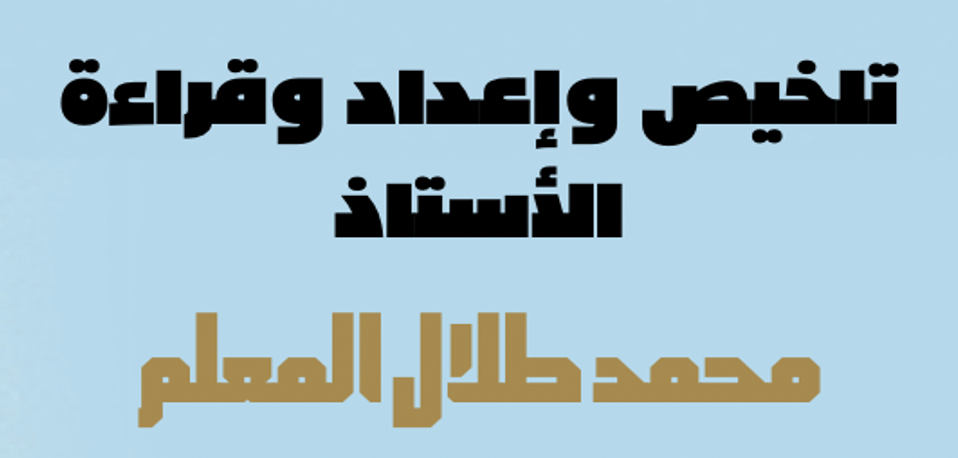 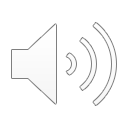 الفصل الأول

بيضات النعام في الرمل
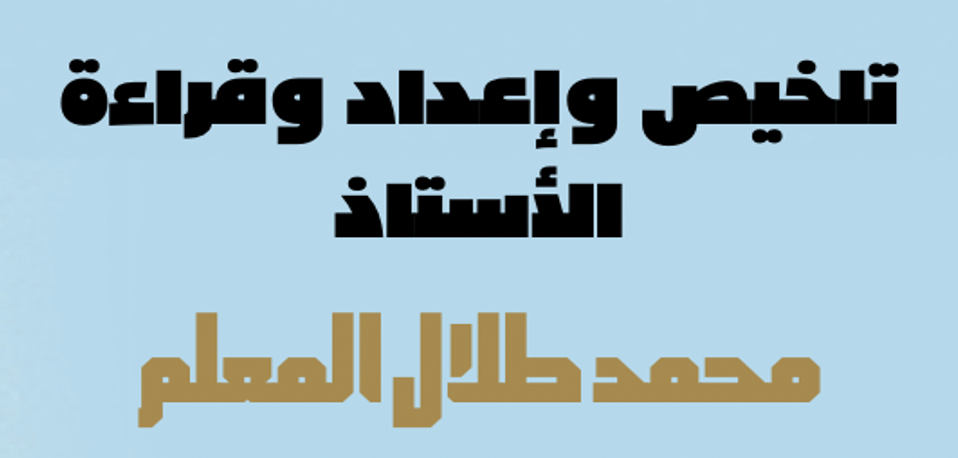 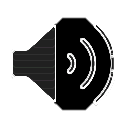 مع نعيق الغربان بدأ البدو يطوون خيامهم في الصباح الباكر استعداداً للرحيل وكان هذا نذير شؤم ، وحينما تحركت الجمال كانت الأم الشابة ( فاطمة ) تحضن ابنها الصغير ( هدارة ) ذا العامين وتغني له على جملها الذي بدأ يتأخر عن ركب القافلة دون أن تشعر بذلك .. وفي الطريق رأت الأم شيئاً أبيض يلمع في الرمال فأوقفت جملها ونزلت فوجدته بيض نعام .. حاولت تنبيه القافلة إلى أنها وجدت طعاماً يكفيهم لأيام لكنهم كانوا قد ابتعدوا .
وفجأة هبت عاصفة رملية عظيمة فلم تعد الأم ترى الجمل الذي حاولت اللحاق به فلم تفلح ، فانفصلت عن جملها وابنها وحين هدأت العاصفة الرملية لم تجد الجمل ولا ابنها الصغير ( هدارة ) ووجدوها تدور حول نفسها تبحث عن ابنها .
ظلوا يبحثون معها عن الطفل حتى انتهى مخزونهم من المياه ولم يجدوه . لقد ضاع الطفل ( هدارة ) .
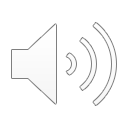 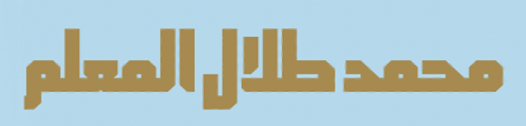